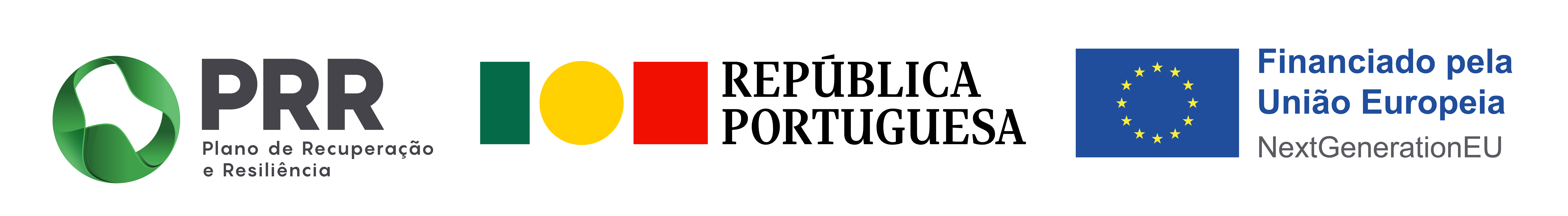 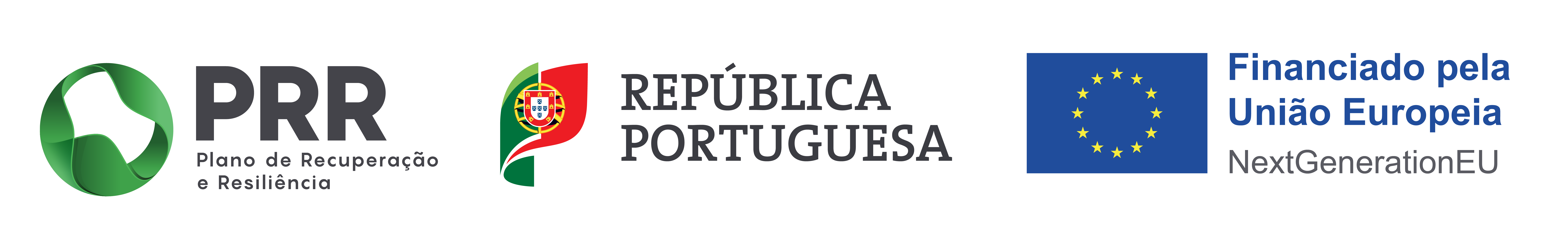 Agenda | ECP - EcoCerâmica e Cristalaria de Portugal
Líder do Consórcio | VISTA ALEGRE ATLANTIS, S.A.
Descrição da Agenda | Proposta integradora e transversal para os setores da Cerâmica e da Cristalaria, orientada para os seus fatores críticos de competitividade e visando uma melhoria do posicionamento internacional. Com foco em 4 áreas temáticas centrais – sustentabilidade energética, economia circular e simbioses industriais, transição digital e capacitação – aposta no desenvolvimento de novos produtos, processos e serviços de elevado valor acrescentado, assente em novos modelos de organização industrial transetorial, assegurando deste modo uma progressão na cadeia de valor internacional e foco em atividades de maior valor acrescentado.

Data de início | 01/01/2022
Data de conclusão | 31/12/2025
Investimento | 100.739.593,11€

Objetivos do projeto: Aumentar a competitividade da Cerâmica e Cristalaria nacional, assente em fatores de inovação, diferenciação e de uma forte dinâmica colaborativa e investimento em inovação ao longo dos diversos segmentos da cadeia de valor do setor, suportado na melhoria da qualificação dos seus ativos.

Resultados: Produtos, processos e serviços (PPS) resultantes do projeto: 1. Conversão de fornos existentes (GN/H2); 2. Conversão das infraestruturas de distribuição de GN existentes para GN/H2; 3. Forno de Rolos; 4. Ferramenta de apoio à decisão para implementação de projetos de recuperação de calor; 5. Serviço e tecnologias de reconversão de sistemas para promoção de descarbonização do processo; 6. Serviço de Monitorização de Parques Industriais com recurso a metodologias não intrusivas; 7. Serviço Logístico Centralizado de recolha e valorização de resíduos; 8. ECOBLEND GP  – Nova Matéria prima para pasta Cerâmica eco-sustentável para Pavimentos; 9 REVVER – Nova Pasta Cerâmica para Revestimento eco-sustentável; 10. GRESVER – Nova Pasta Cerâmica para Louça de mesa em grés eco-sustentável; 11. Vidro com maior taxa de incorporação de casco e outros subprodutos para produção de vidro; 12. Nova Pasta Cerâmica Eco-Sustentável para Louça de Mesa em Porcelana Mole; 13. Nova Pasta Cerâmica Eco-Sustentável para Louça de Mesa em Grés 14. Nova Pasta Cerâmica Eco-Sustentável para pavimentos em grés porcelânico; 15. Nova Pasta Cerâmica Eco-Sustentável para Louça Sanitária em Vitreous China; 16.  Novo processo de produção para sinterização a baixa temperatura; 17. Louça de Mesa em Porcelana Mole com Pasta Inovadora LOFT Porcelain para Sinterização a Temperatura Reduzida; 18. Louça de Mesa em Grés com Pasta Inovadora LOFT Stoneware para Sinterização a Temperatura Reduzida; 19. Pavimentos em Grés Porcelânico com Pasta Inovadora LOFT Tile para Sinterização a Temperatura Reduzida; 20. Louça Sanitária com Pasta Inovadora Eco-Sustentável; 21. Novo vidrado brilhante para louça sanitária eco-sustentável adaptado a temperatura reduzida; 22 Novo vidrado opaco para louça sanitária eco-sustentável adaptado a temperatura reduzida; 23. Plataforma nacional de conteúdos BIM para a Indústria Cerâmica; 24. Armazéns digitais de moldes e madres cerâmicas; 25. Sistema de produção digital de modelos e madres de produtos cerâmicos; 26. Sistema de rastreabilidade para produtos cerâmicos; 27. Plataforma integradora de dados da cadeia de produção da indústria cerâmica; 28. Plataforma de Interoperabilidade; 29. Novos serviços transversais; 30. Plataforma do Centro de Recursos de Resíduos Online; 31. Serviços de Gestão de Recursos de Resíduos; 32. Academia de Formação Digital para os setores da Cerâmica e do Vidro; 33. ECOSAN – Nova Pasta Cerâmica para Louça Sanitária em grés eco-sustentável.

Entidade beneficiária | SANINDUSA, INDÚSTRIA DE SANITÁRIOS S.A.
Investimento | 9 443 478,75€
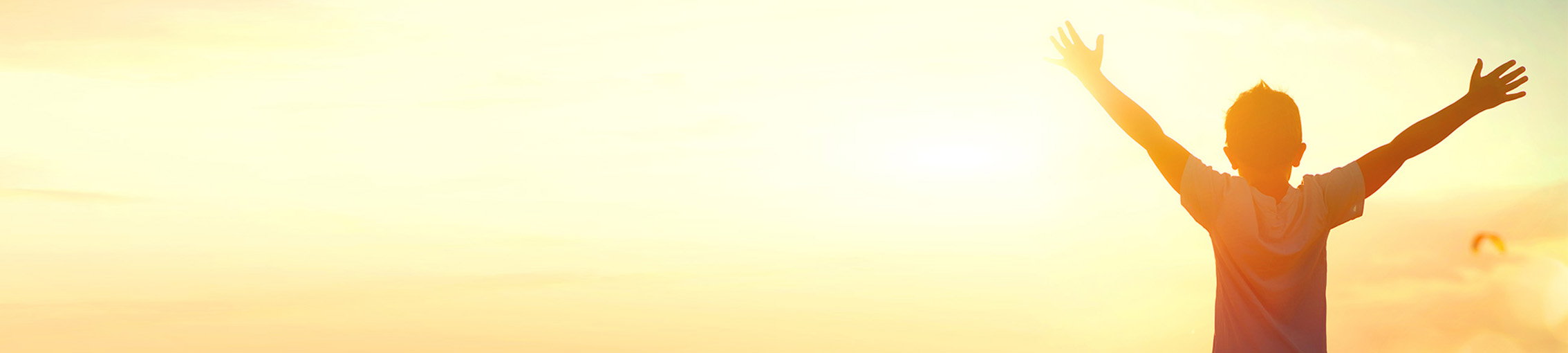 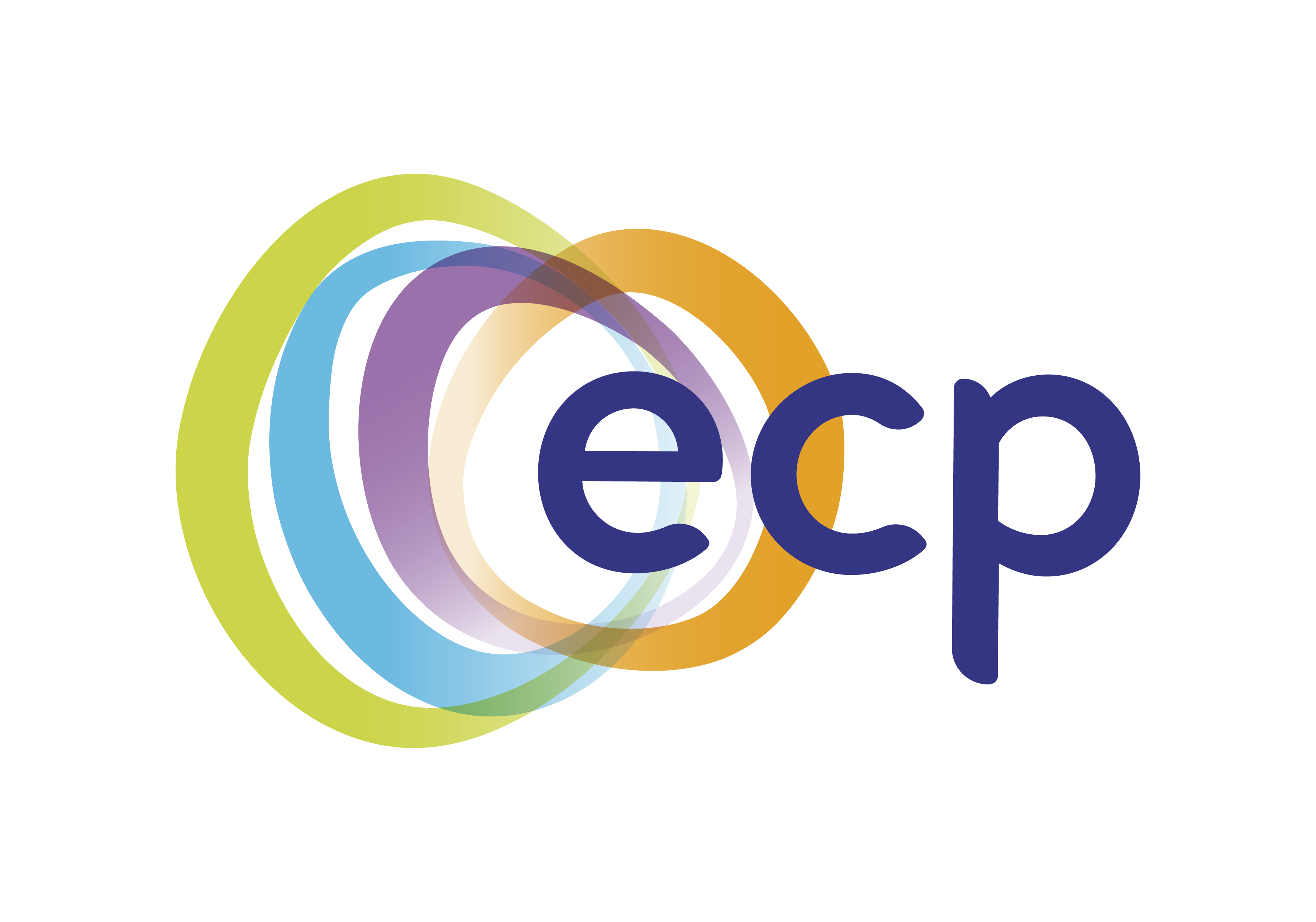 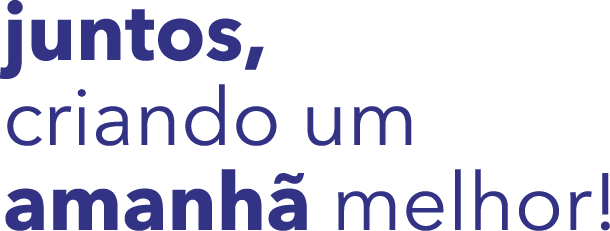